CURVES OF INTERSECTION
V.Ryan © 2023
technologystudent.com © 2023
WORLD ASSOCIATION OF TECHNOLOGY TEACHERS	https://www.facebook.com/groups/254963448192823/
PLAN VIEW
HELPFUL LINK:
https://technologystudent.com/despro_3/curve2.html
a2
a2
A
a2
COMPLETE THE FRONT VIEW OF THE SOLID OBJECT, BY ADDING THE CURVE OF INTERSECTION. THE FIRST TWO POINTS HAVE ALREADY BEEN PLOTTED FOR YOU.
a1
A
a1
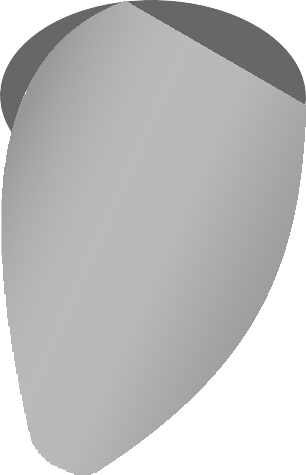 a2
X
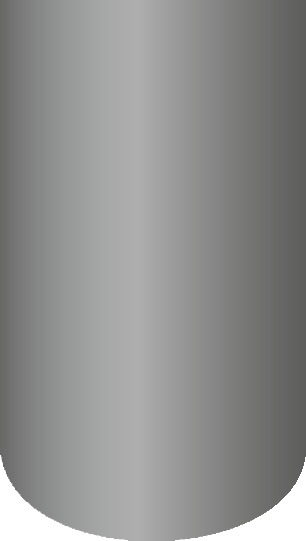 a3
THIRD ANGLE PROJECTION
90mm
DIA 43mm
18mm
60
o
X
V.Ryan © 2023
FRONT VIEW
SIDE VIEW